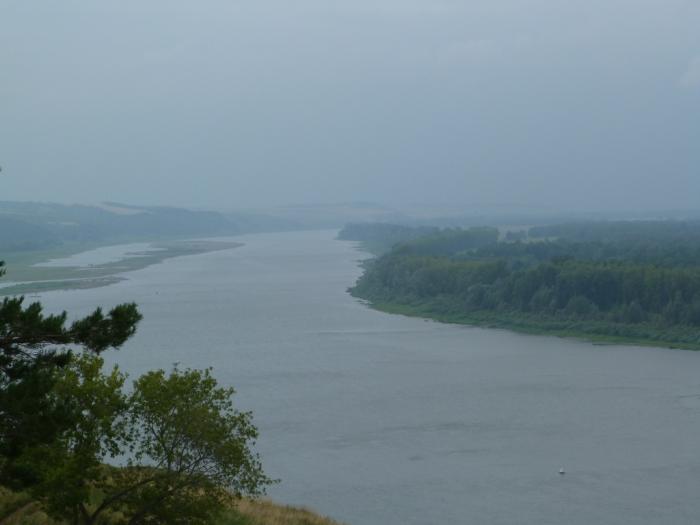 Мой любимыйгород Бирск
Города Республики Башкортостан
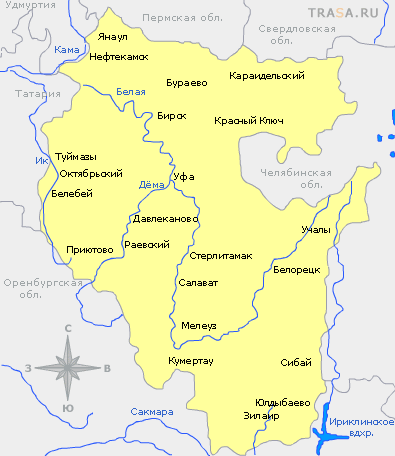 Герб и флаг города
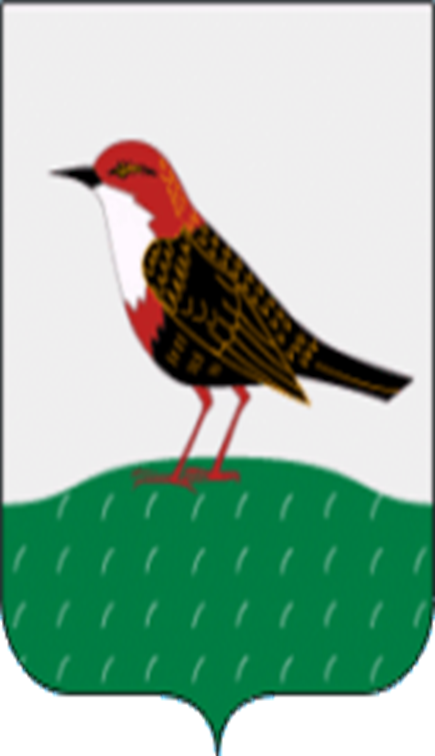 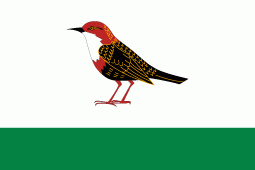 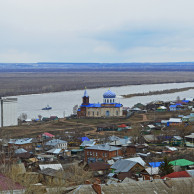 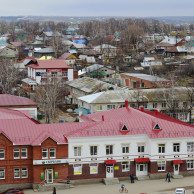 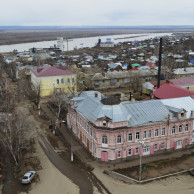 .
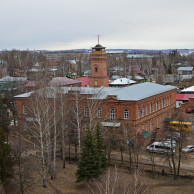 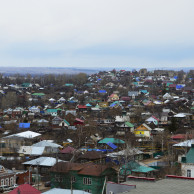 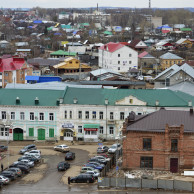 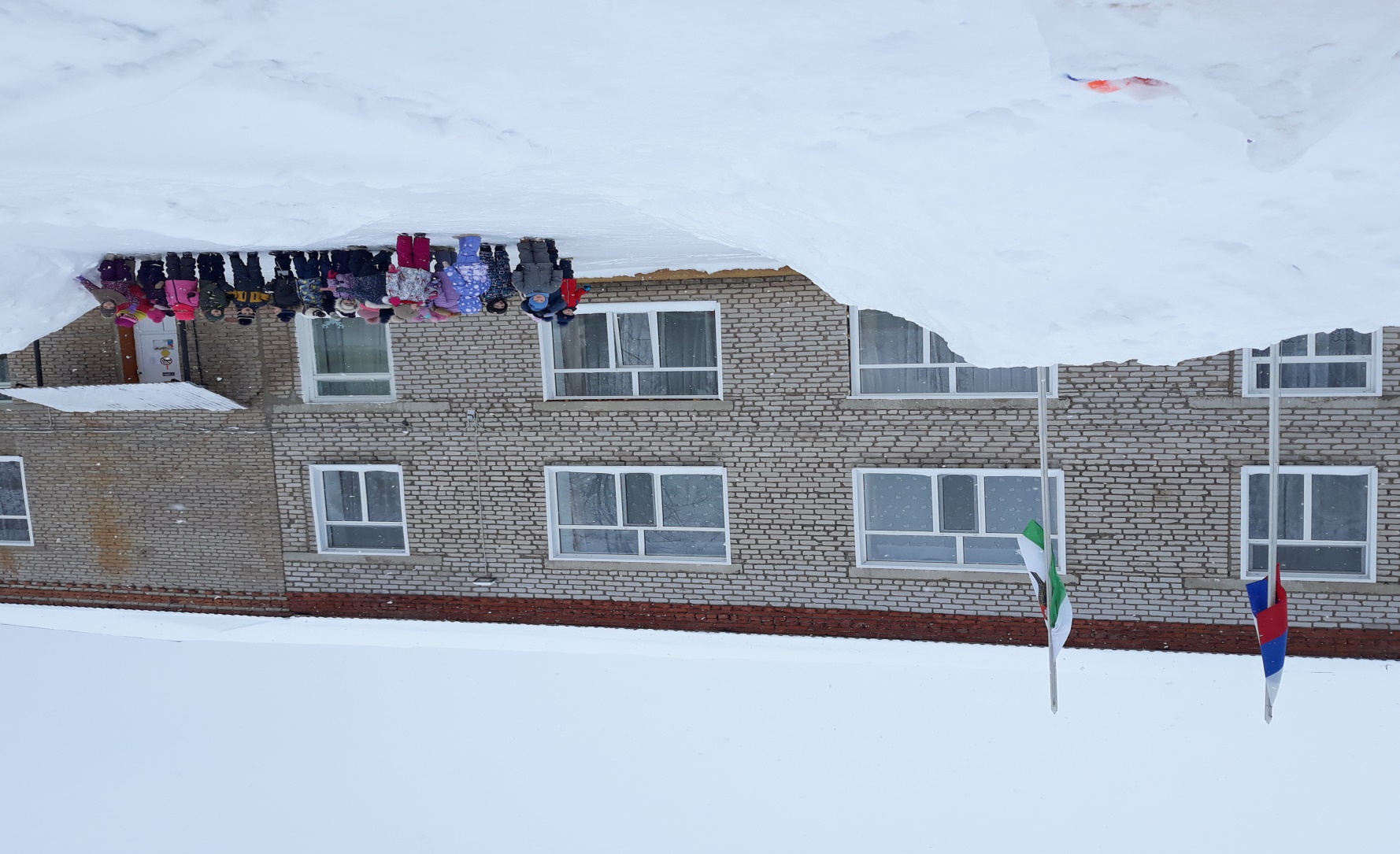 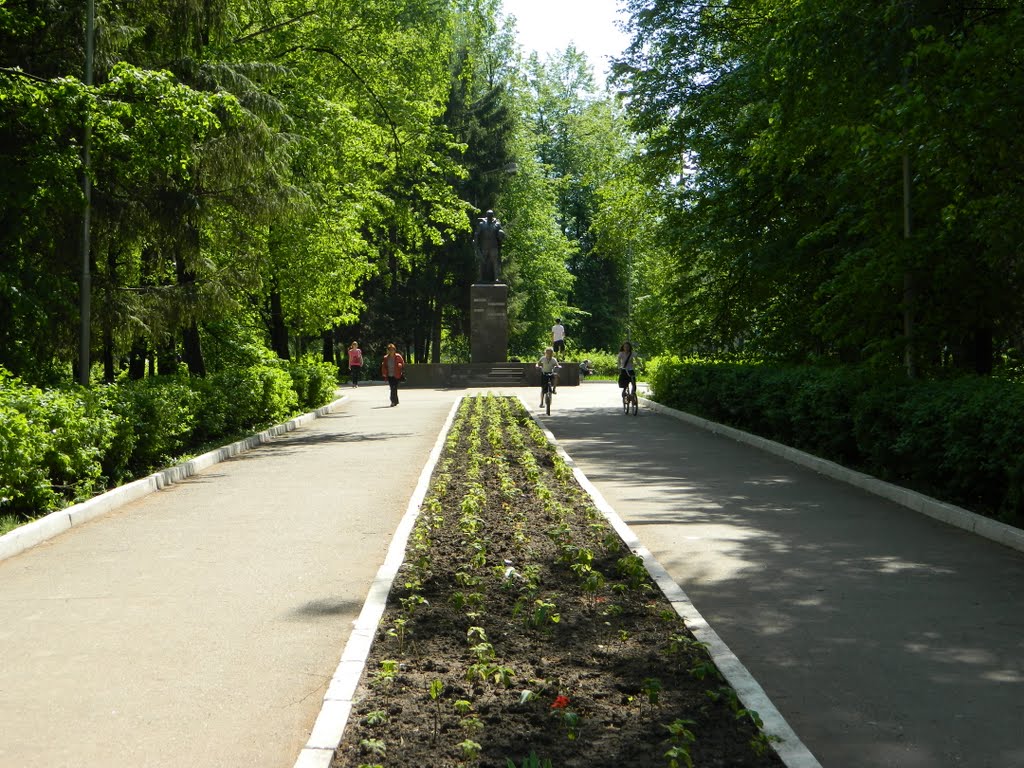 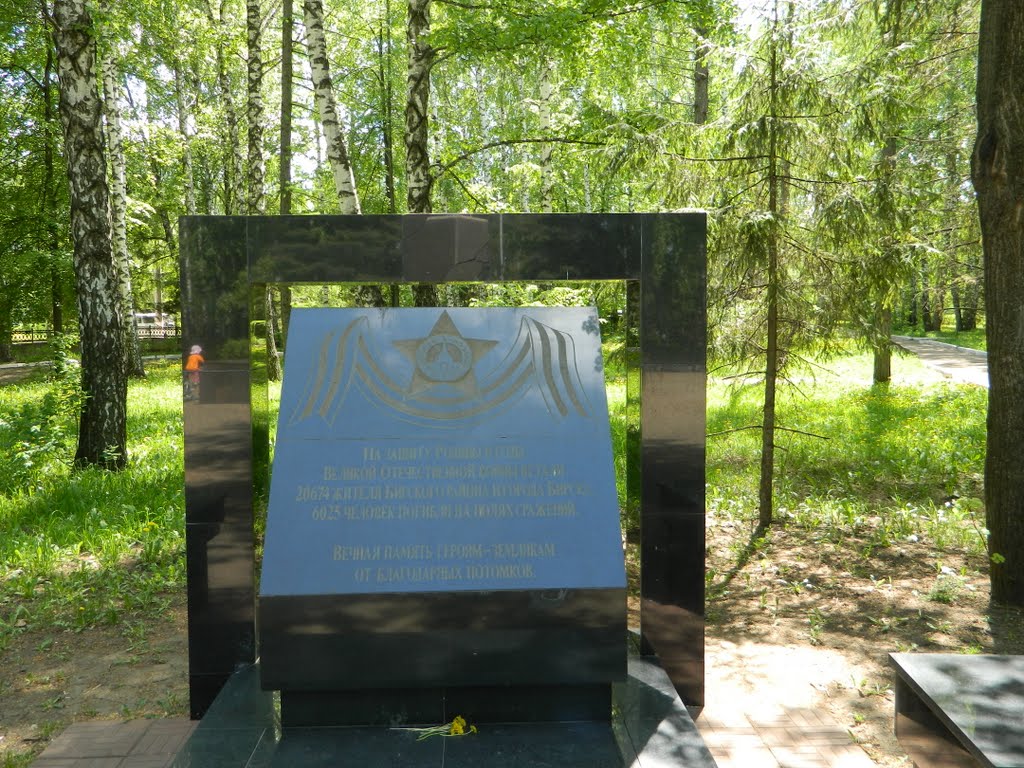 Горит огонь у обелискаБерезы в тишине грустят,И мы склонились низко-низко -Тут неизвестный спит солдат
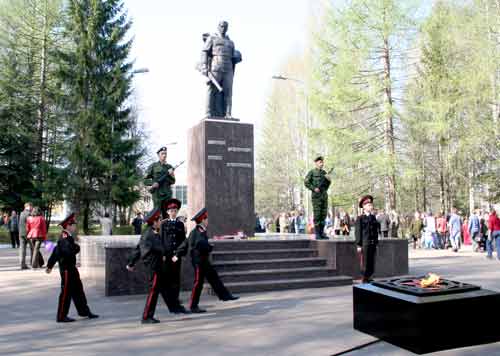 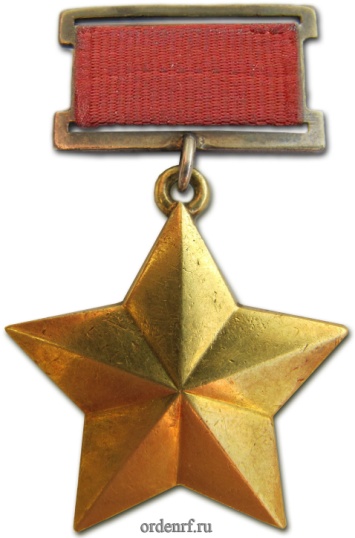 Мемориальный комплекс, посвященный памяти Героев Советского Союза – наших земляков в г.Бирске
Памятник воинам- афганцам
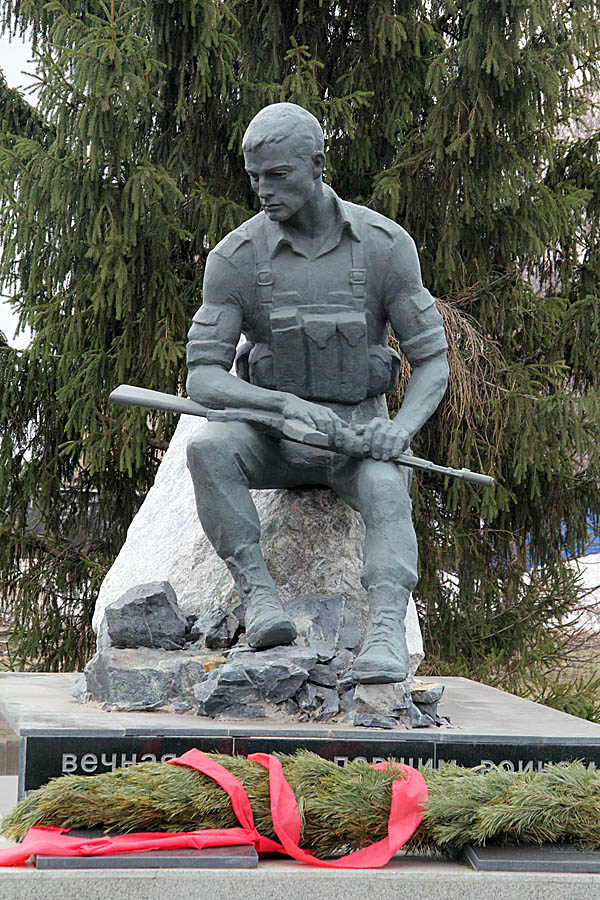 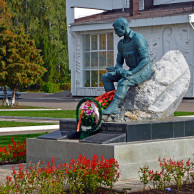 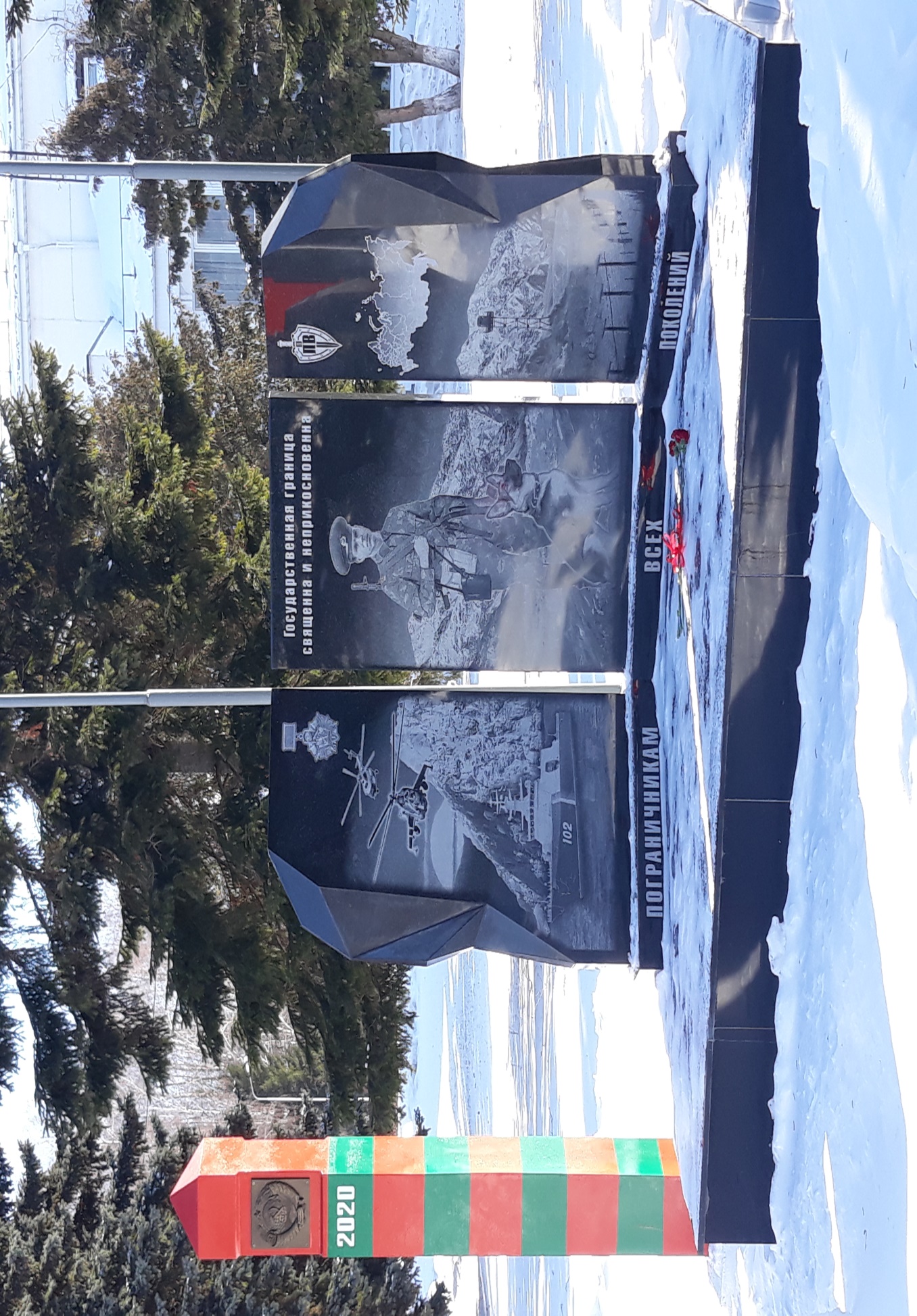 Памятник пограничникам
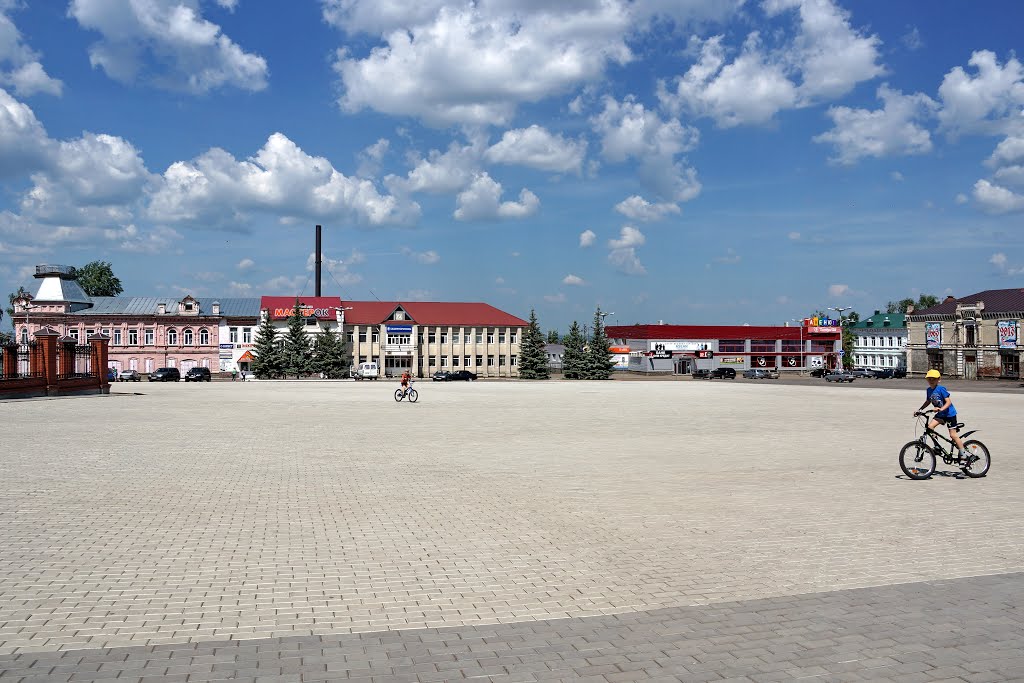 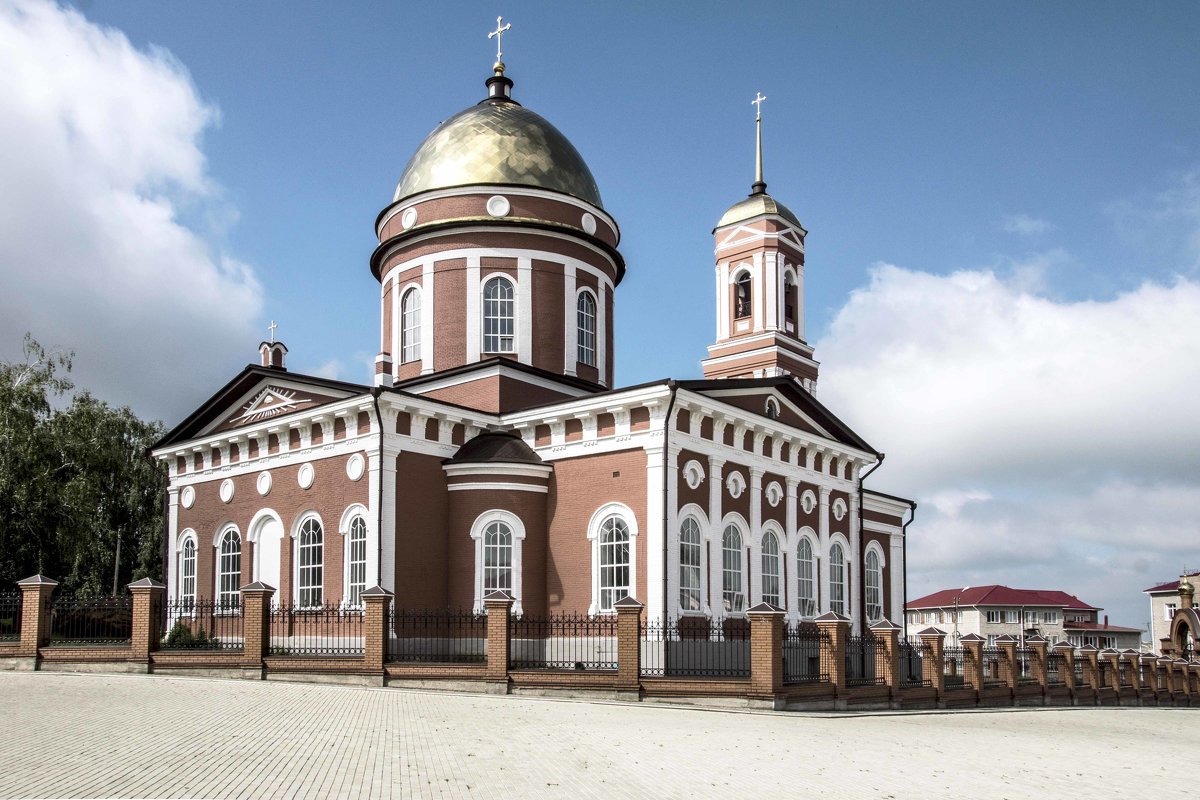 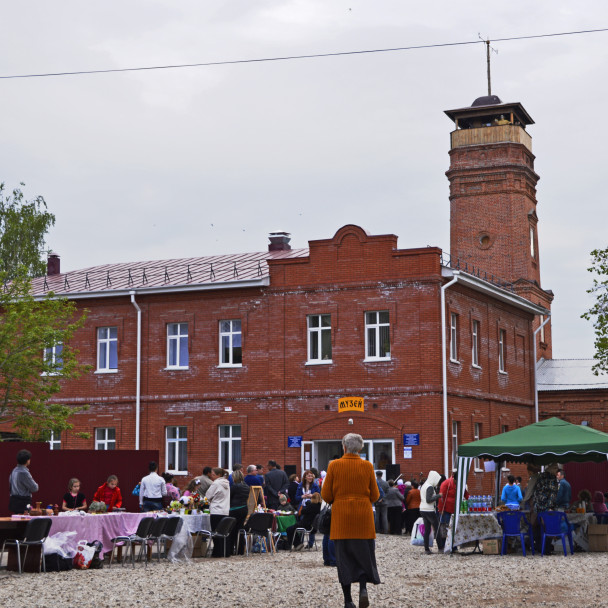 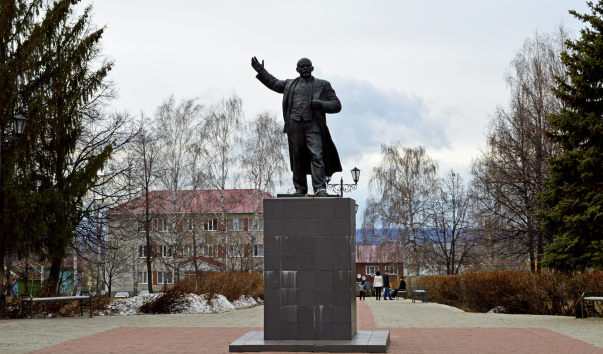 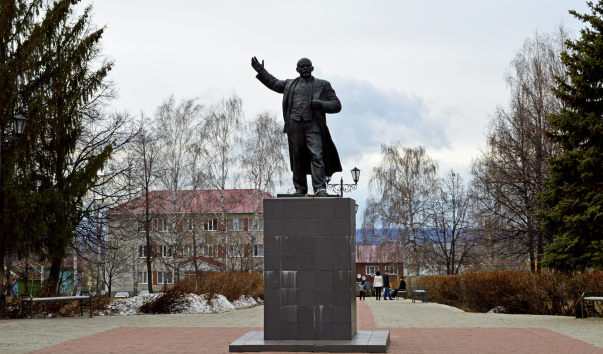 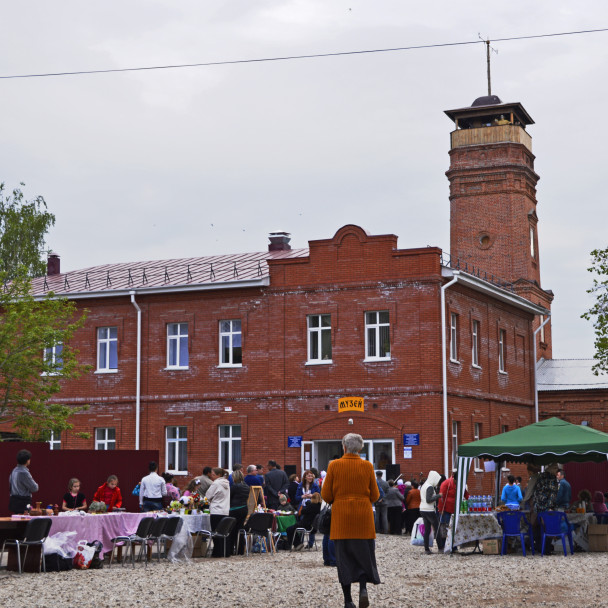 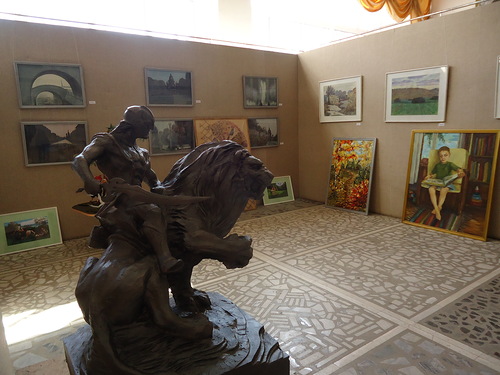 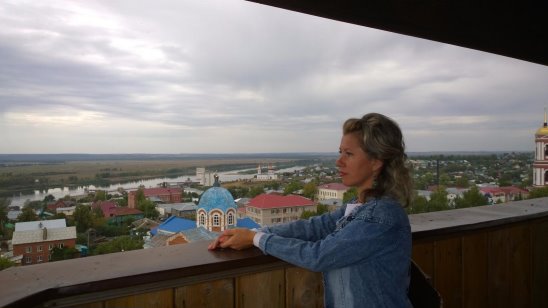 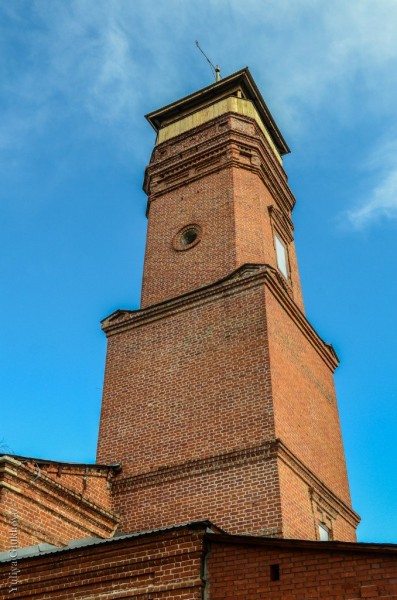 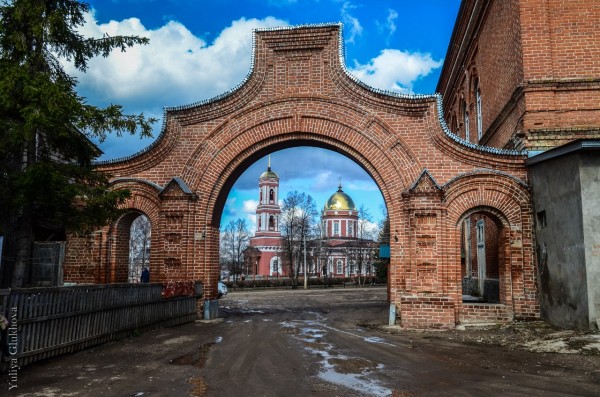 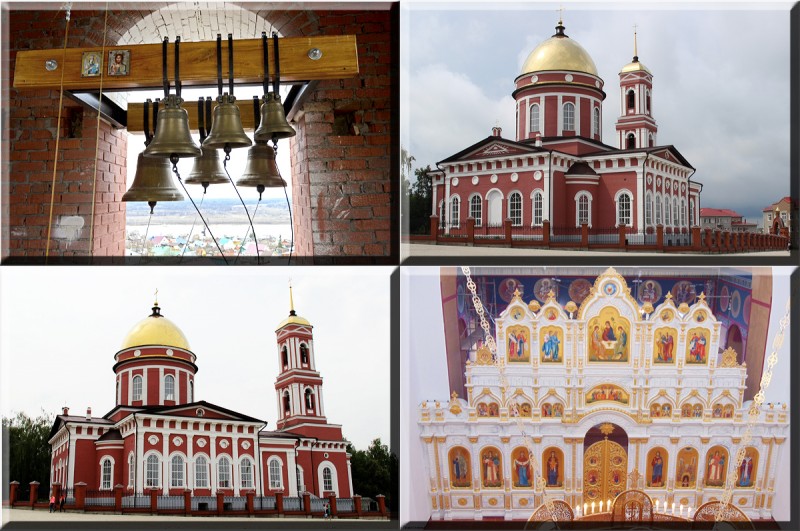 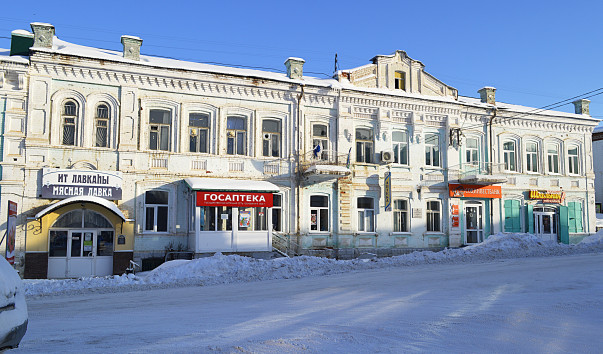 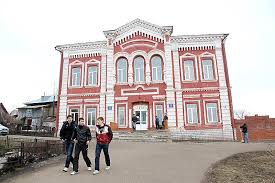 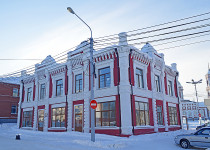 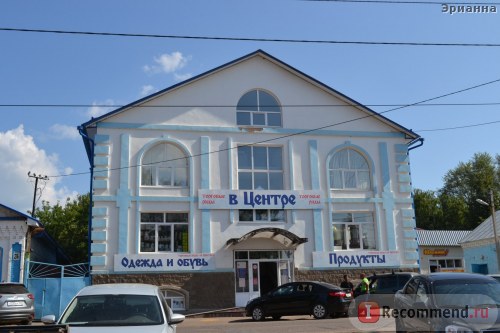 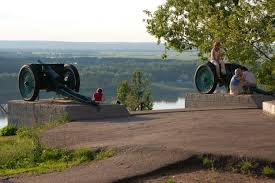 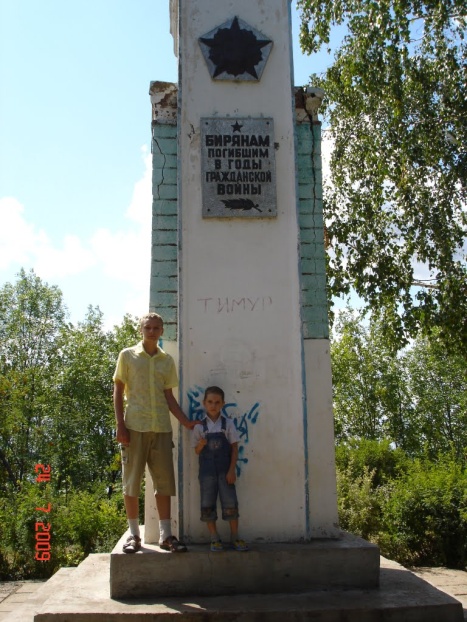 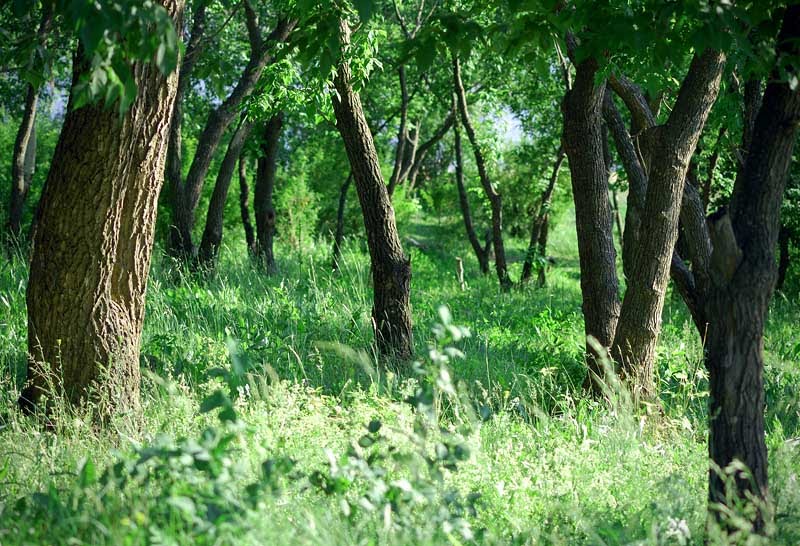 Парк «Соколок»
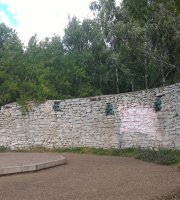 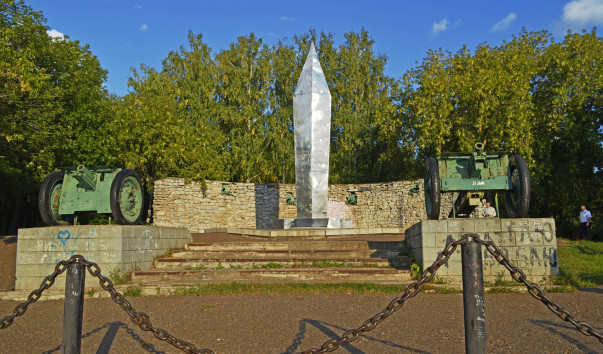 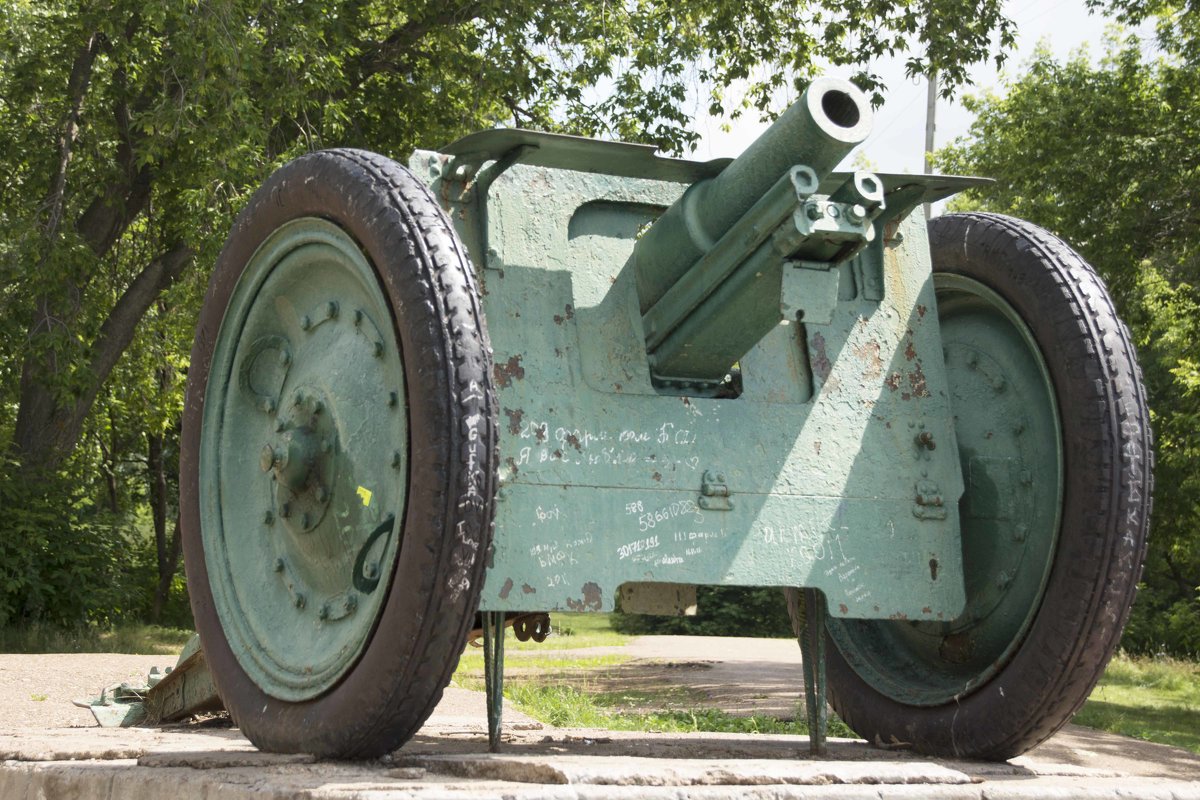 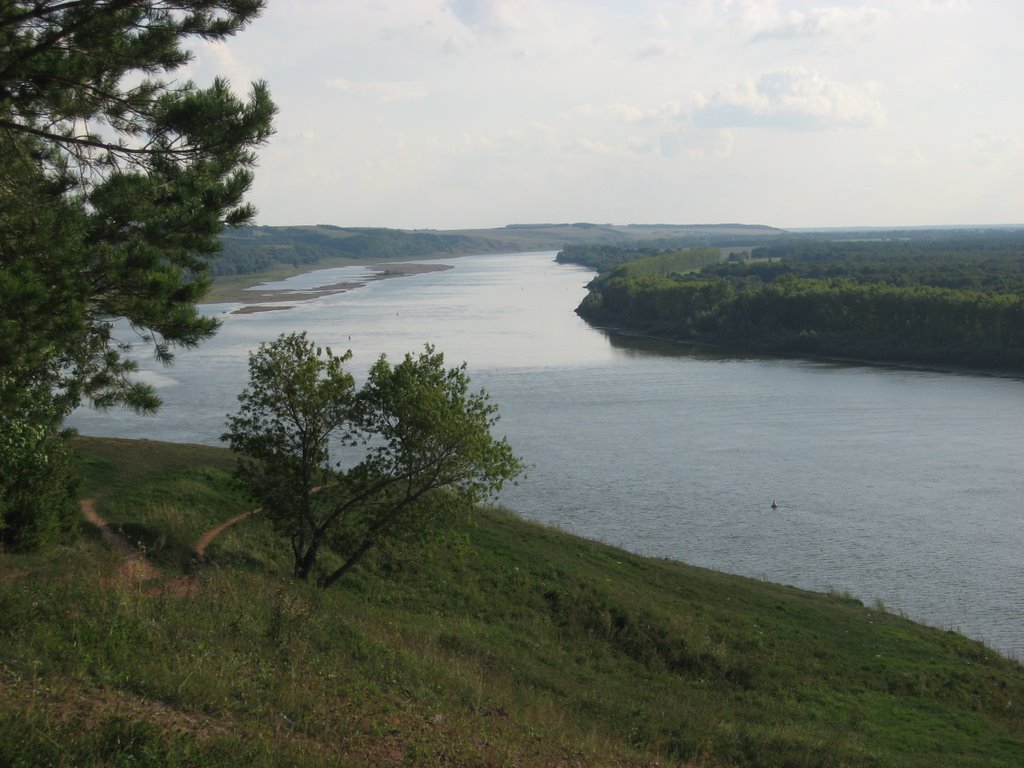 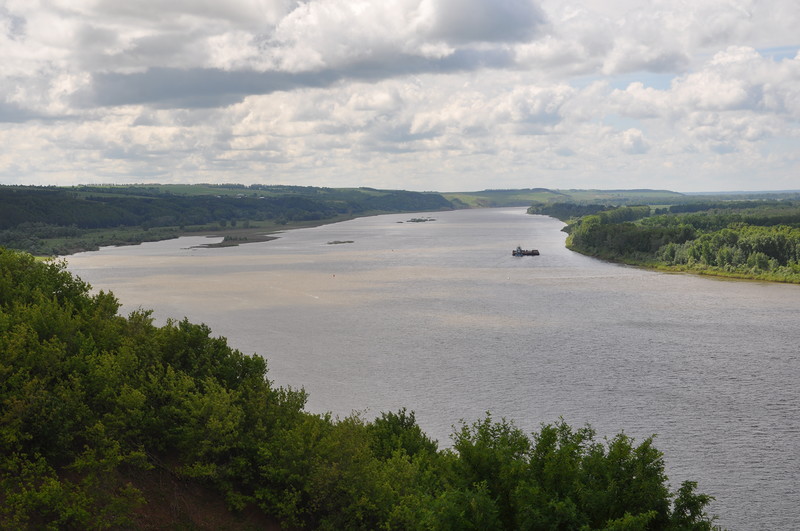 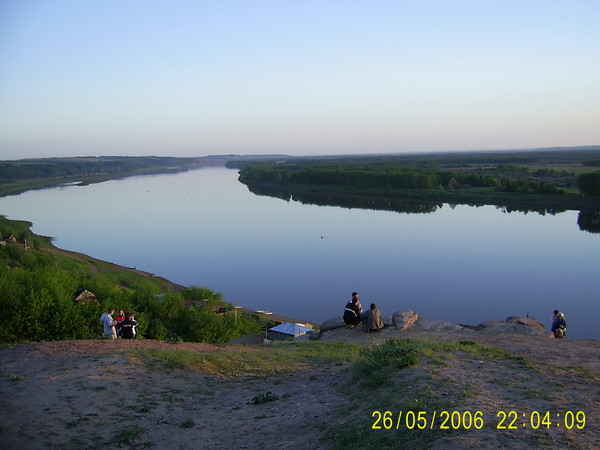 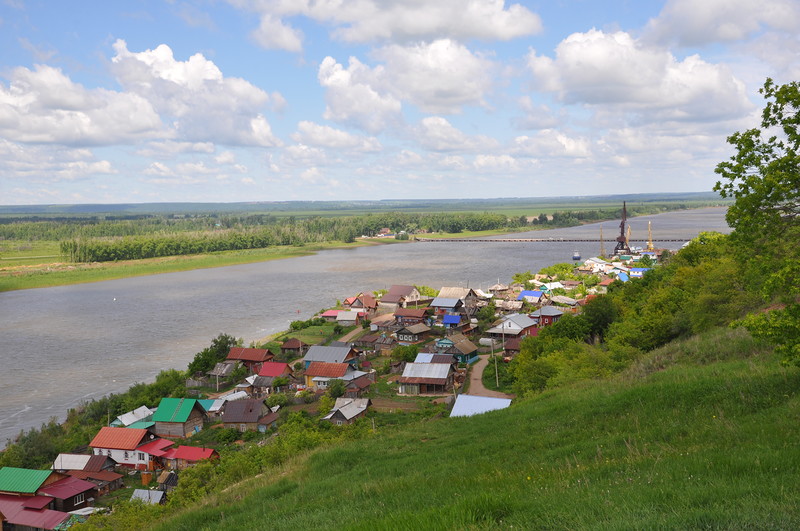 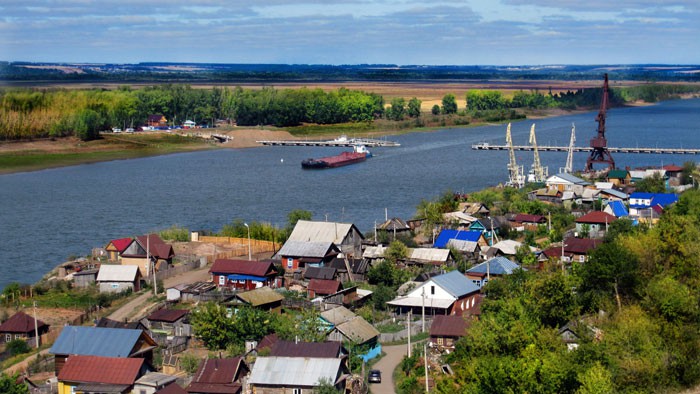 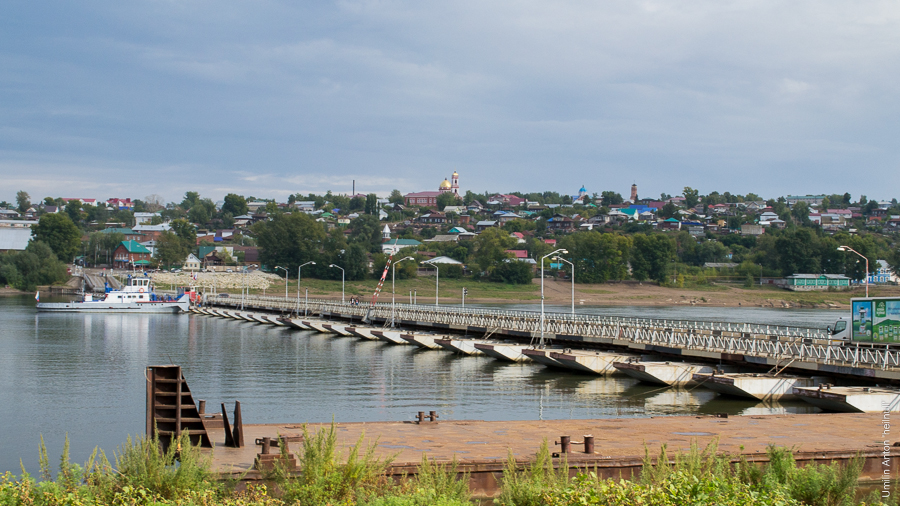 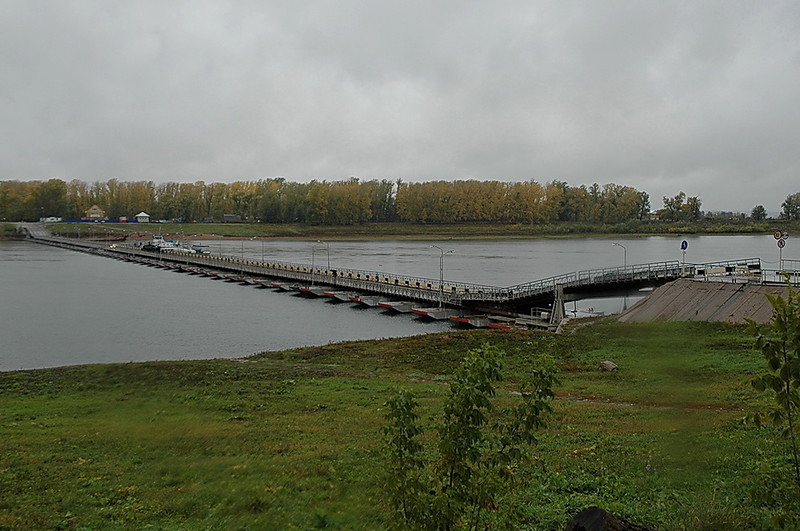 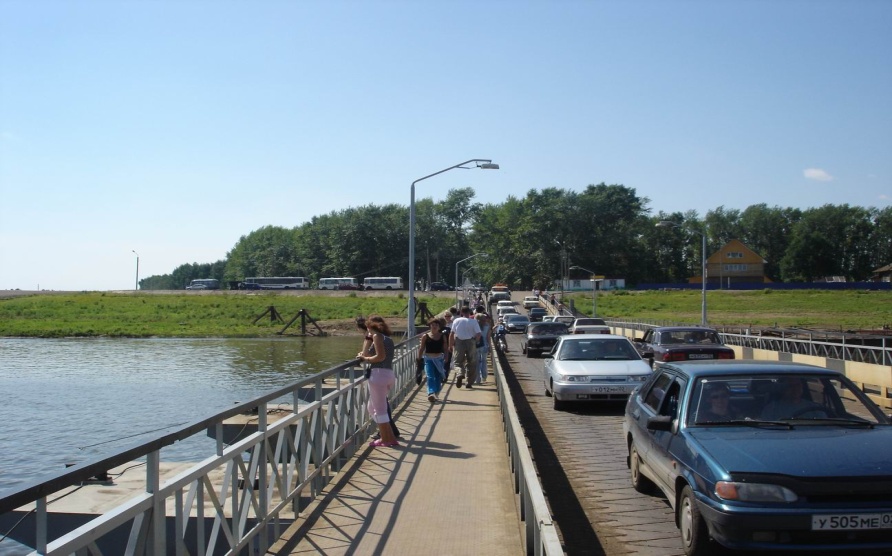 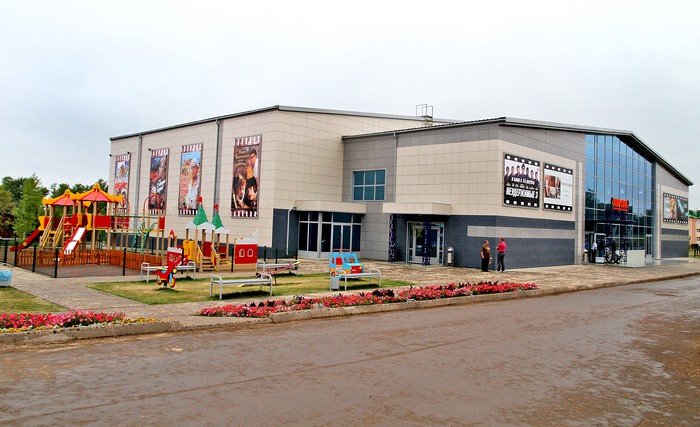 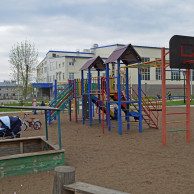 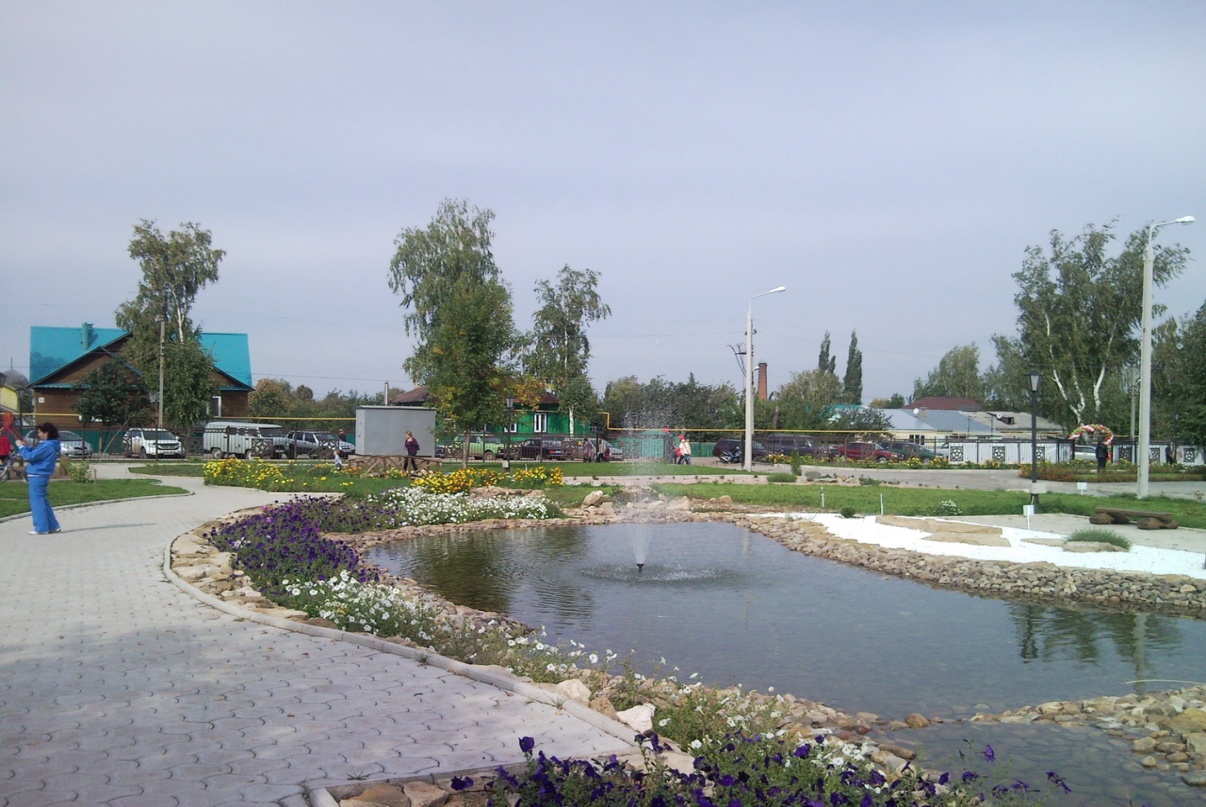 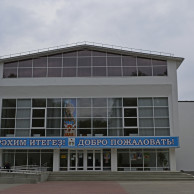 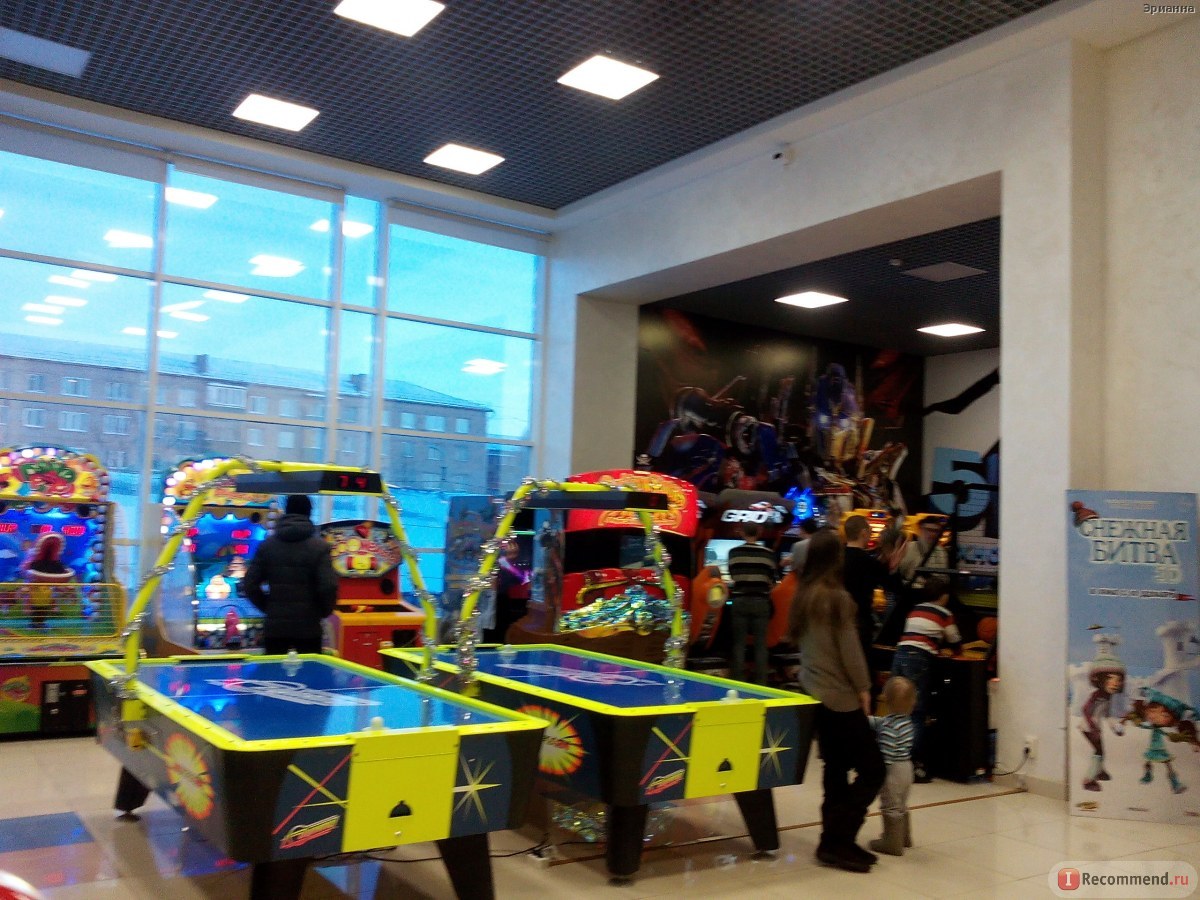 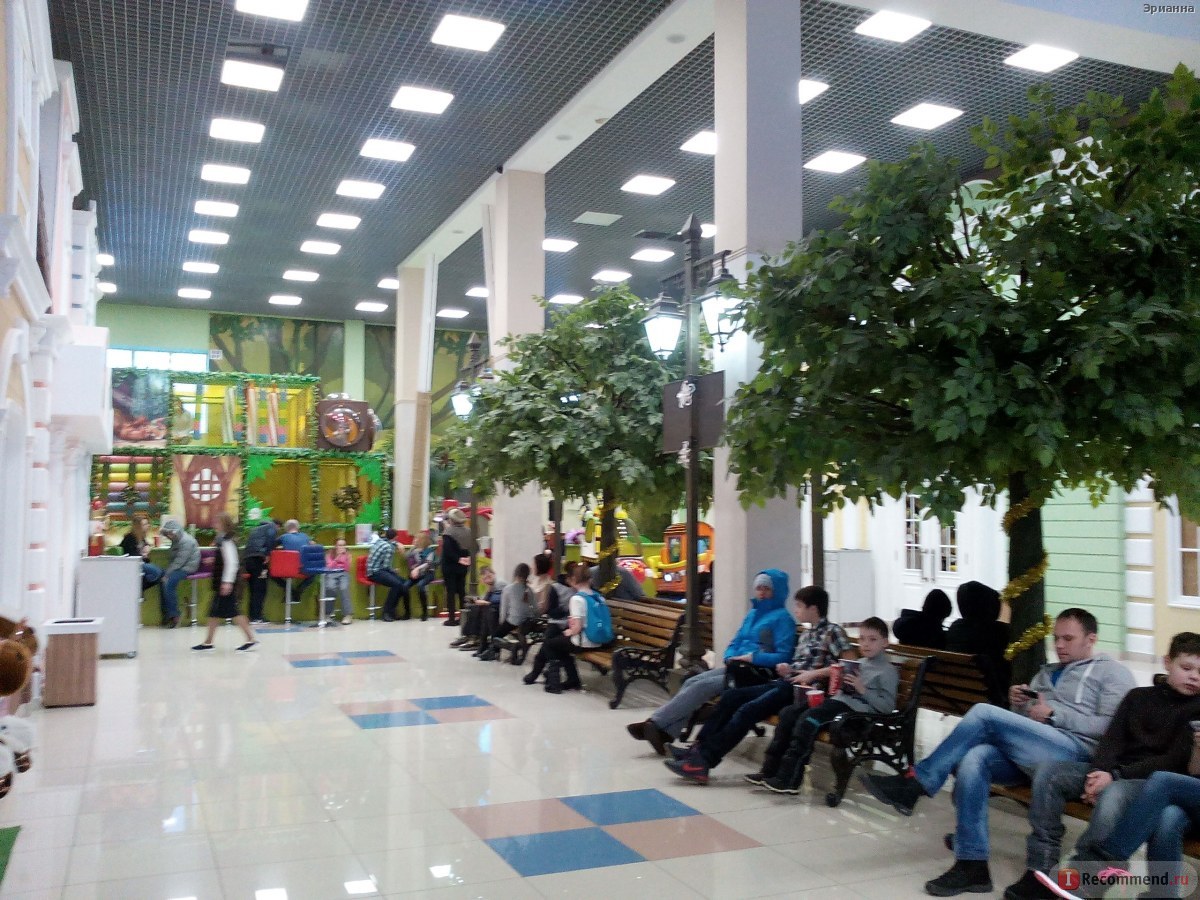 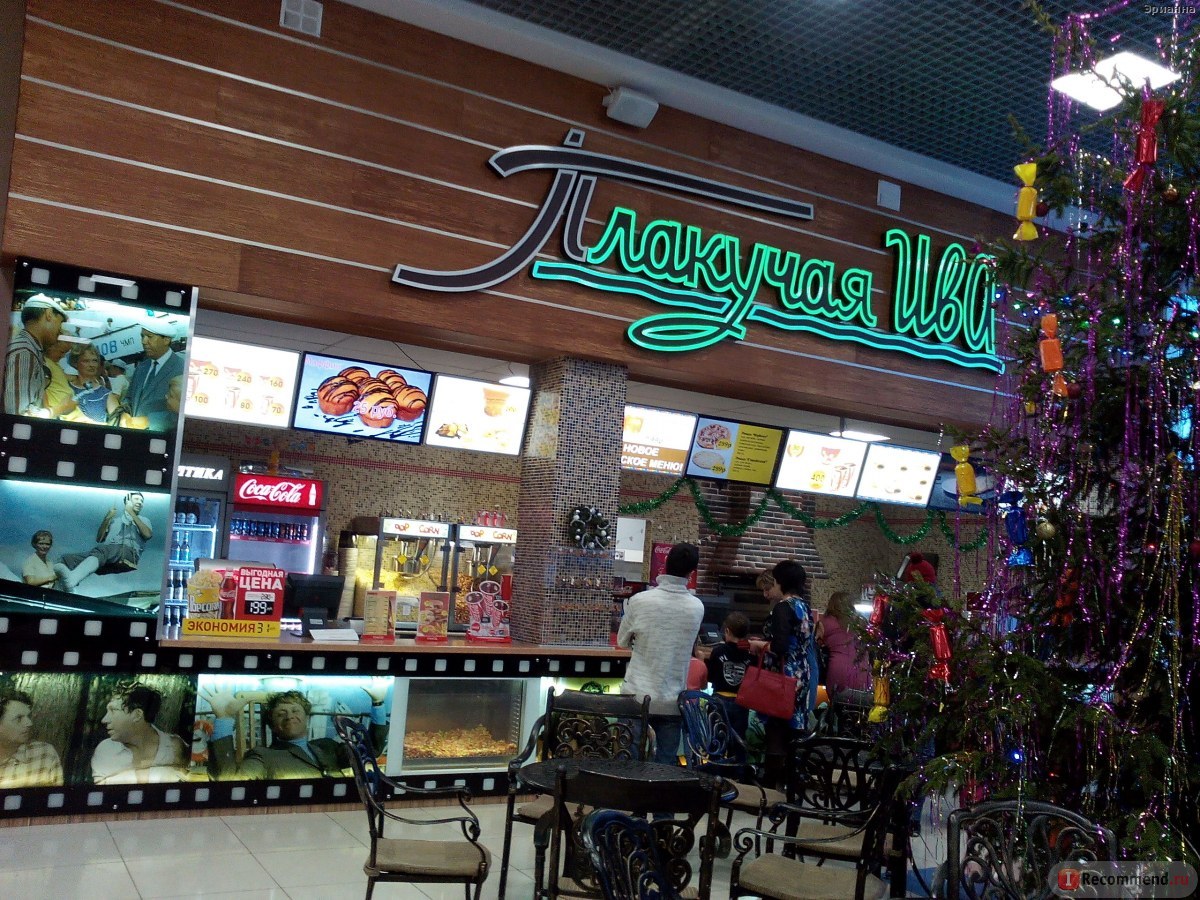 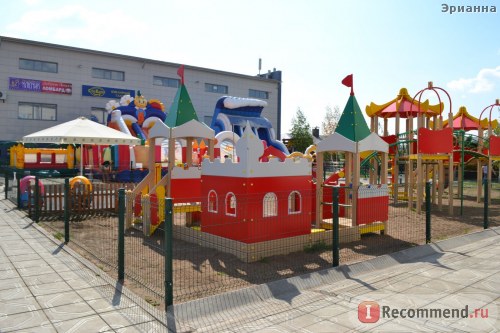 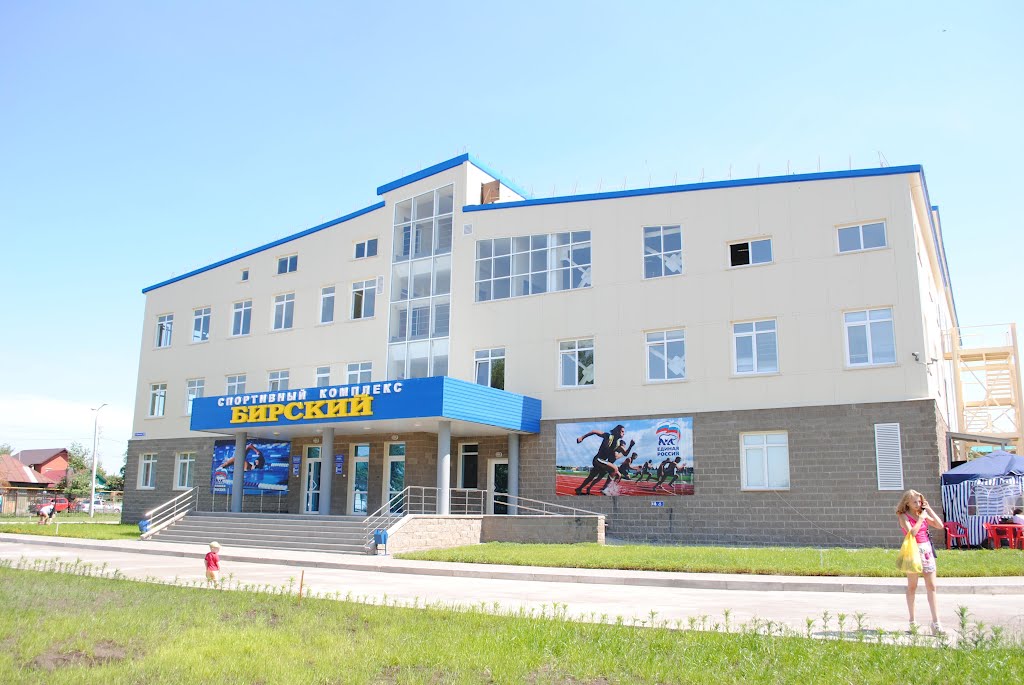 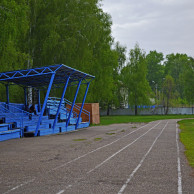 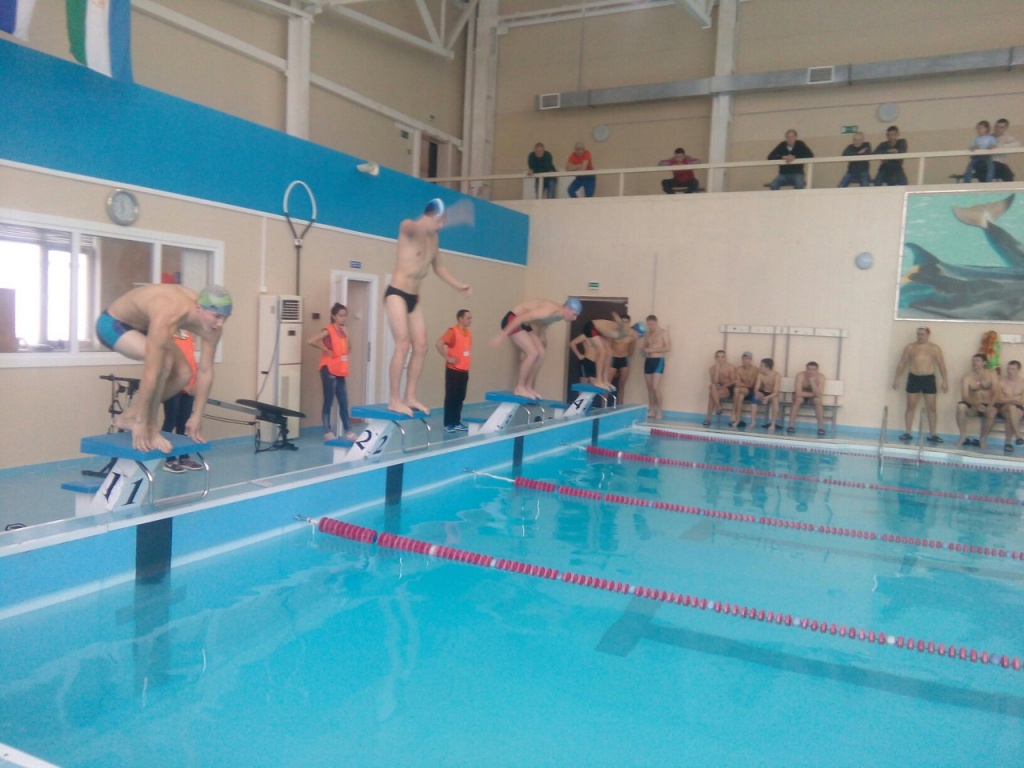 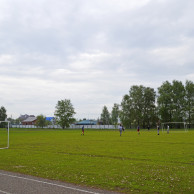 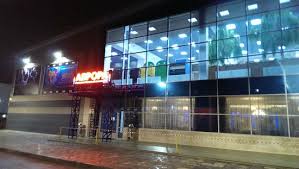 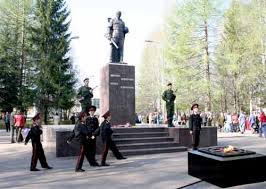 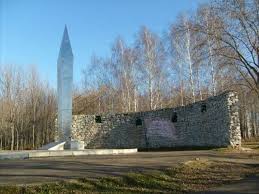 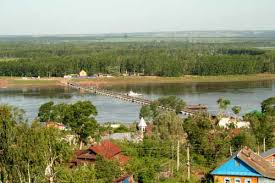 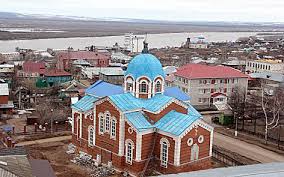 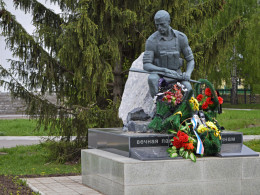 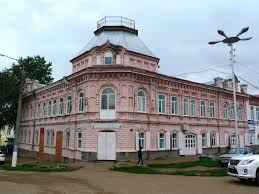 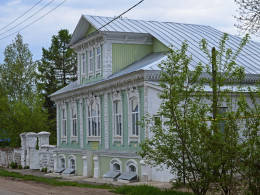 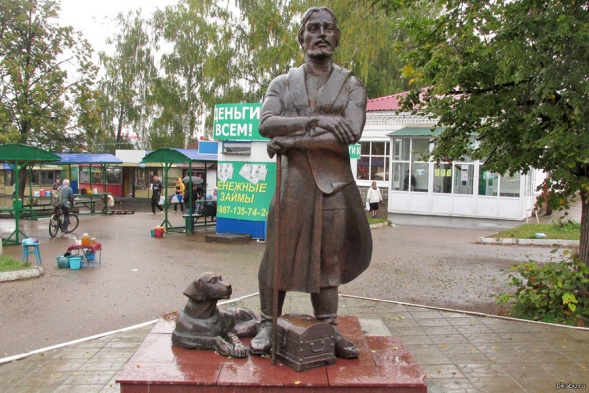 Какая птица изображена на гербе                                       г.Бирска
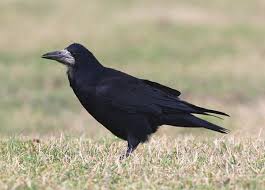 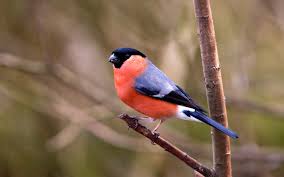 1
2
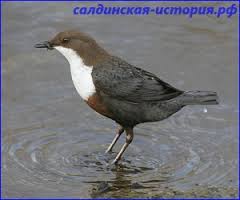 3
Какого памятника  нет в нашем городе?
2
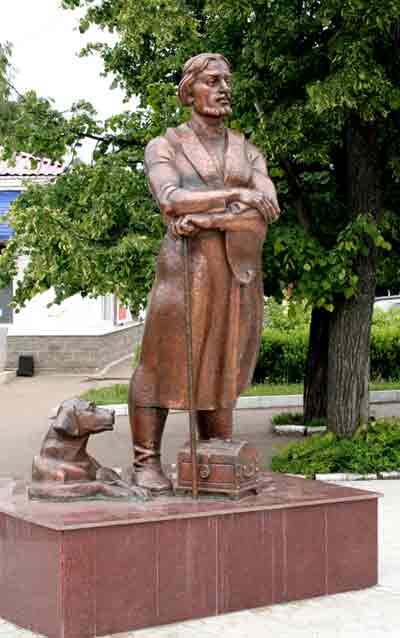 1
3
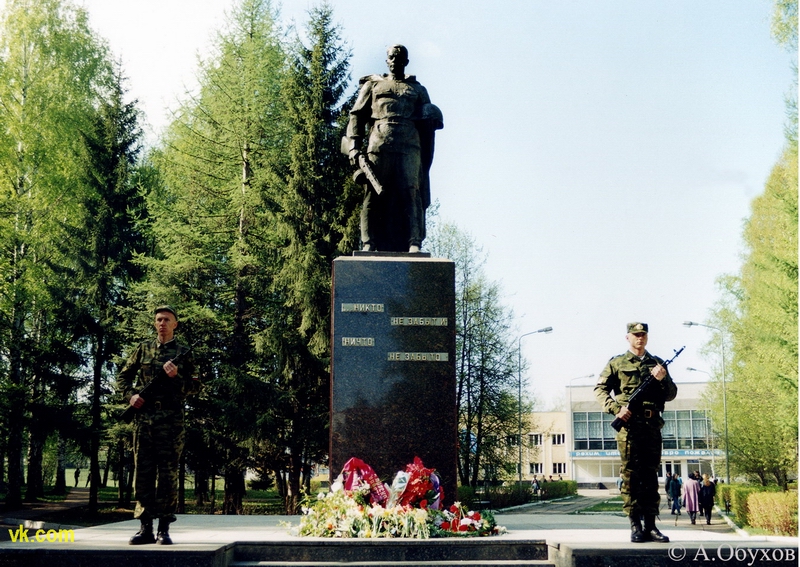 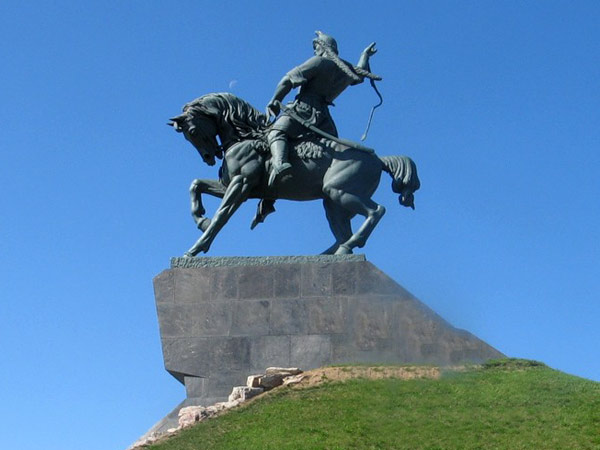 Спасибо за внимание!